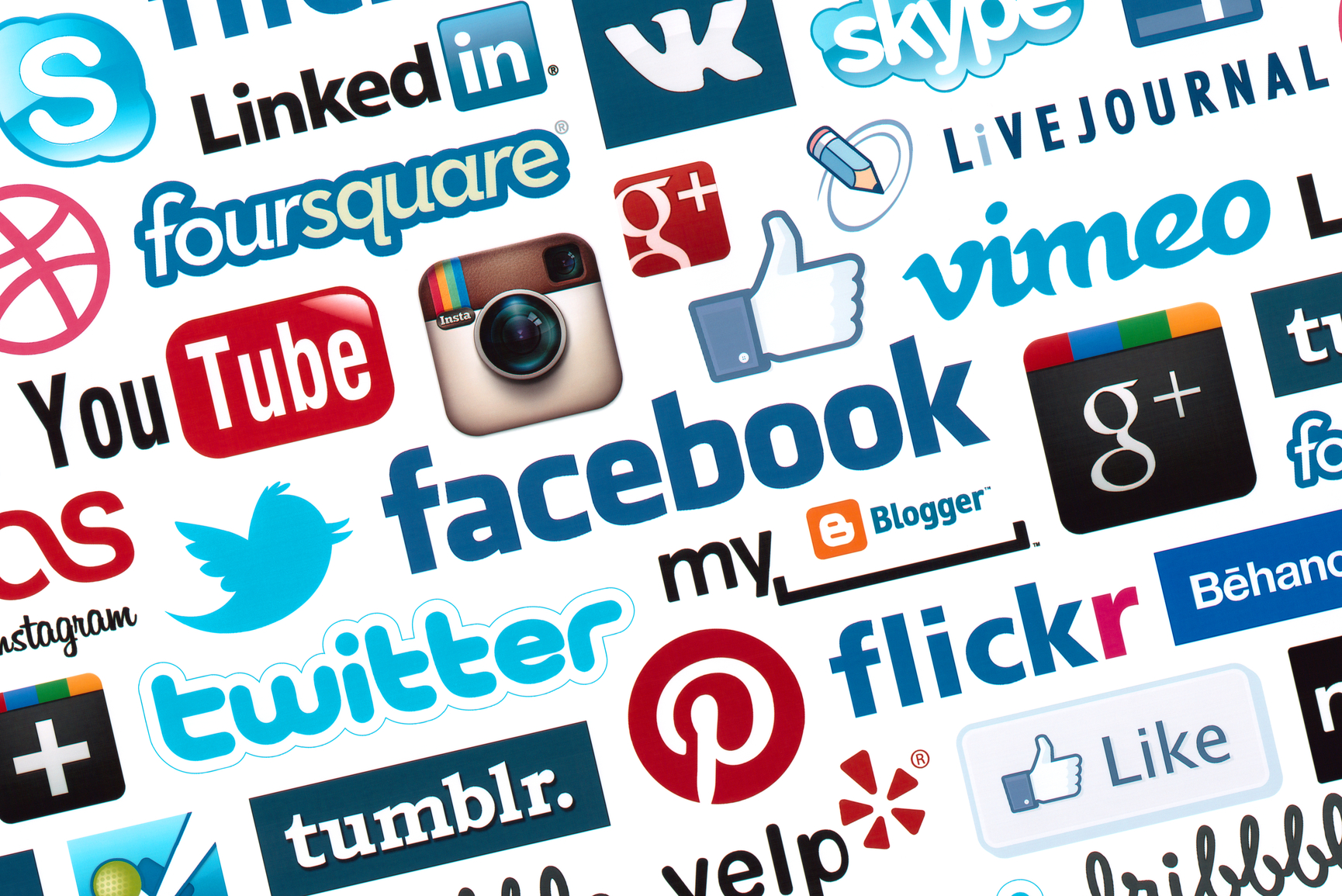 WebSpector:
JavaScript Execution Monitor
Problem statement
There are no services that detect websites which collect sensitive information
CS408(E) GoatskiN Midterm Presentation
2
Tracking users
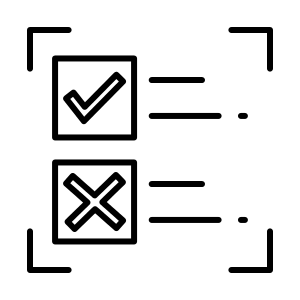 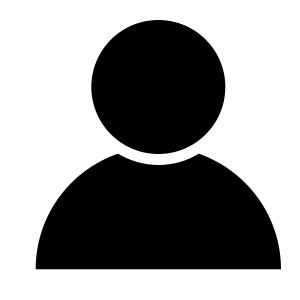 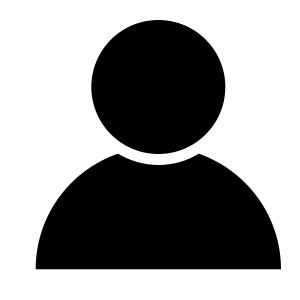 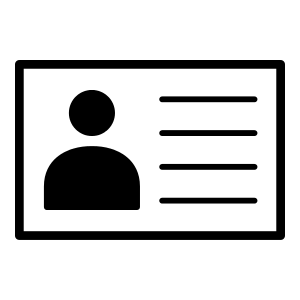 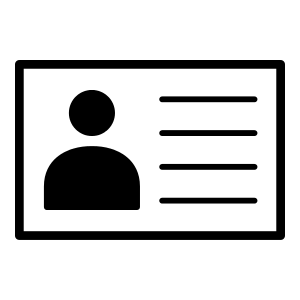 Unique ID per user
Need agreement of user
CS408(E) GoatskiN Midterm Presentation
3
Some websites…
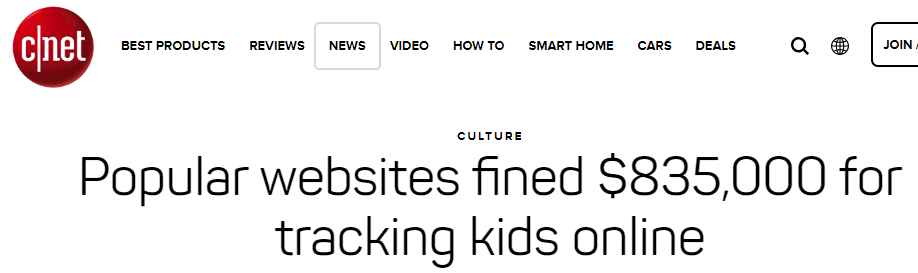 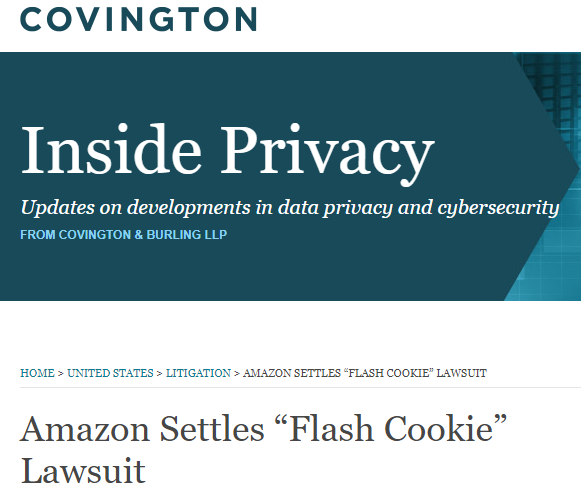 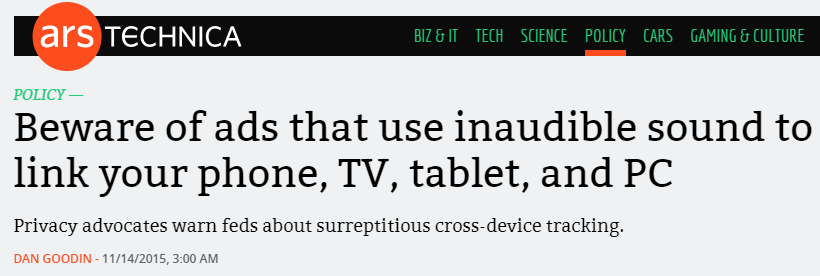 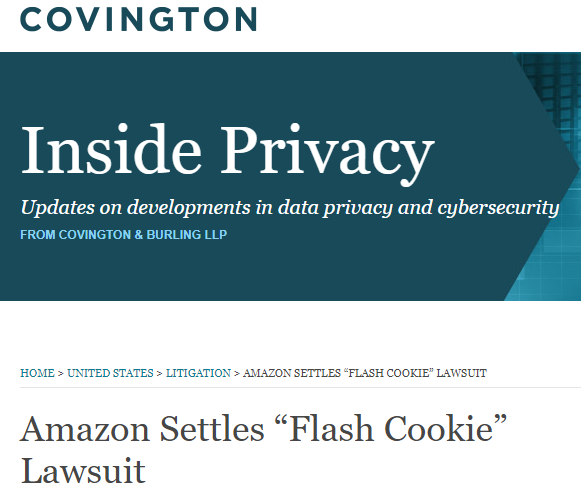 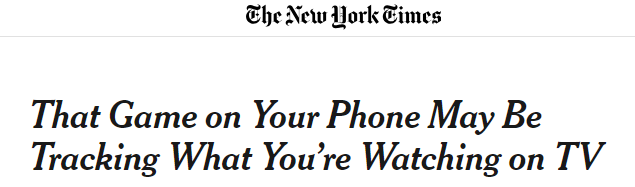 CS408(E) GoatskiN Midterm Presentation
4
Browser fingerprint
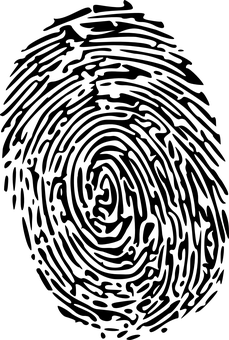 CS408(E) GoatskiN Midterm Presentation
5
Similar service: WOT
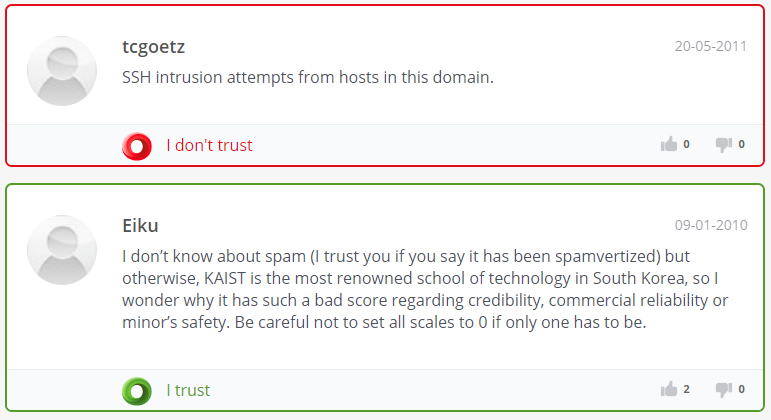 Spamming by KAIST?
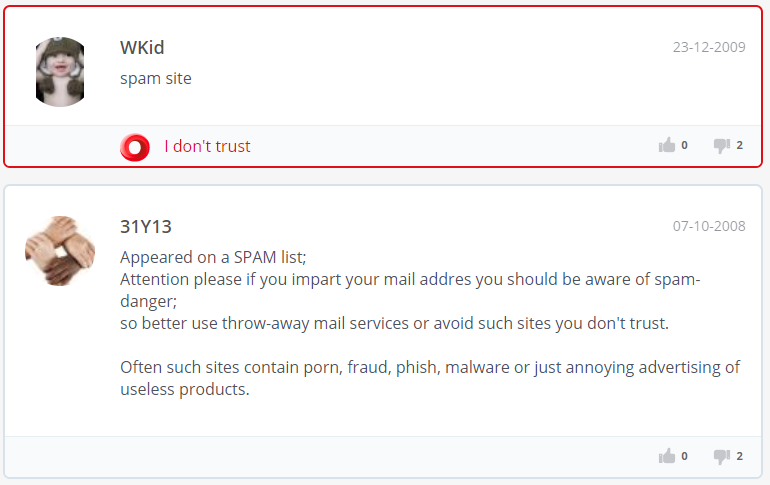 SSH Intrusion by KAIST?
CS408(E) GoatskiN Midterm Presentation
6
Similar service: TOS
TOS; database based on information which
servers THEMSELVES HAVE PROVIDED!
Policy provided by
Servers
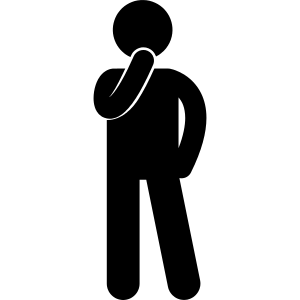 are identical to
Actual Policies?
CS408(E) GoatskiN Midterm Presentation
7
We do not know actual behavior
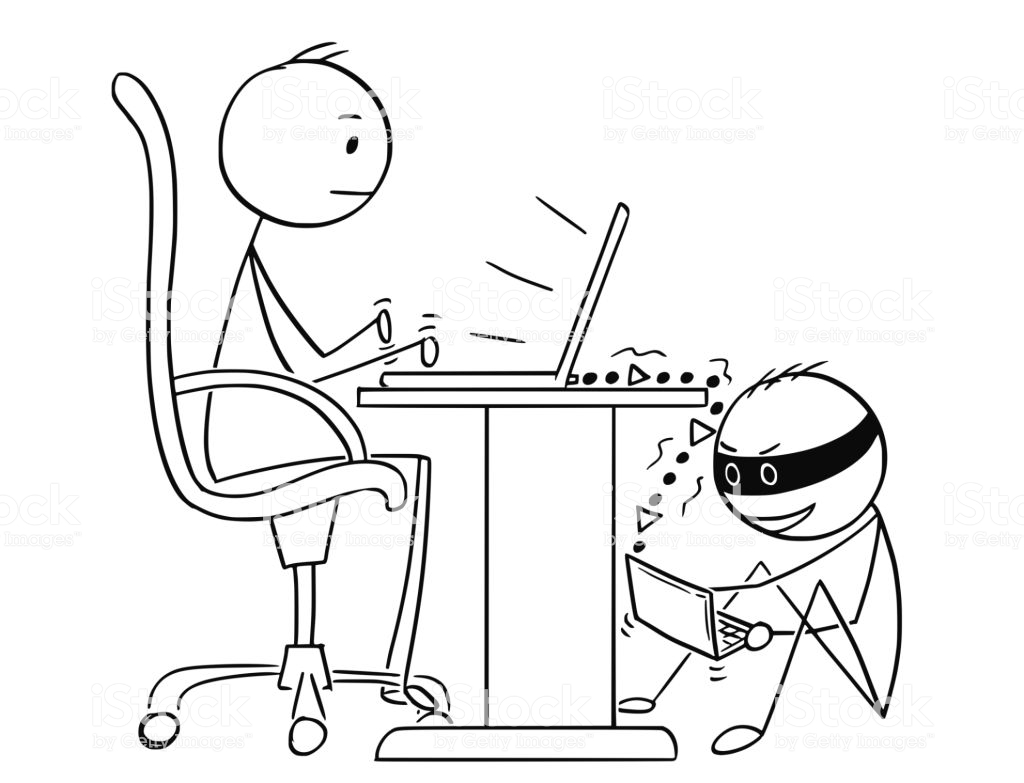 CS408(E) GoatskiN Midterm Presentation
8
Technical difficulties
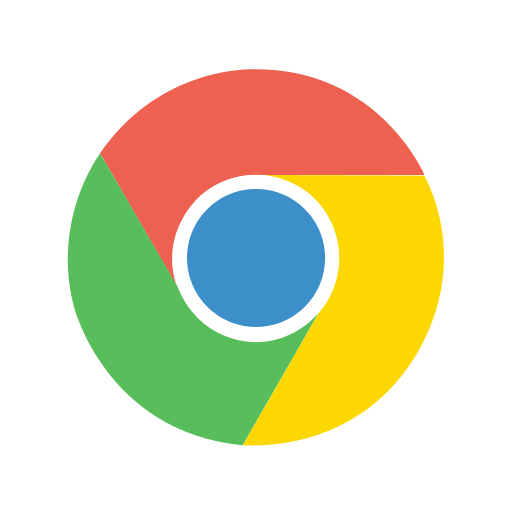 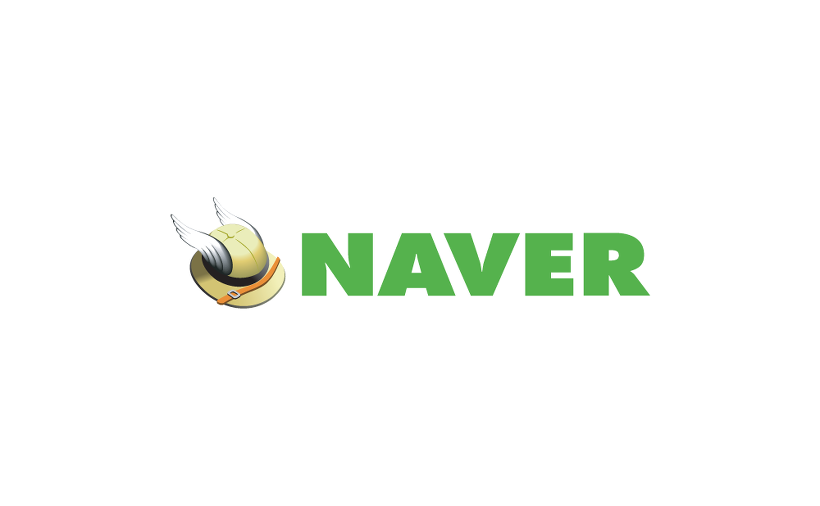 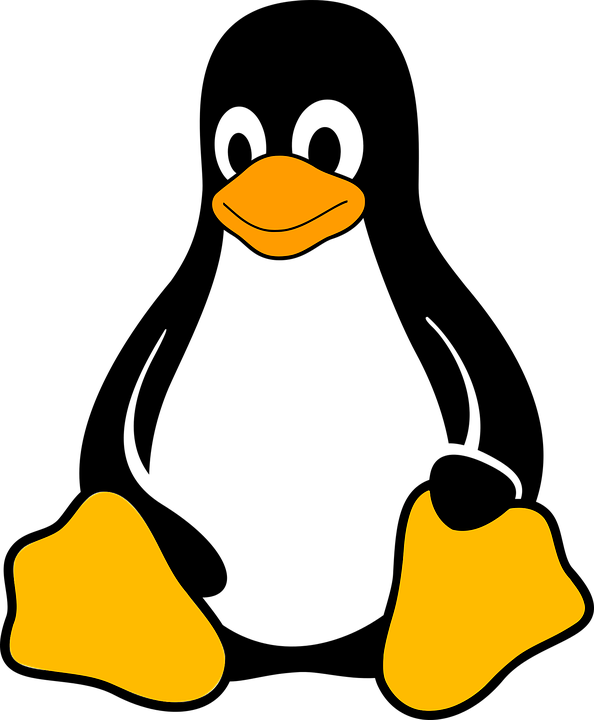 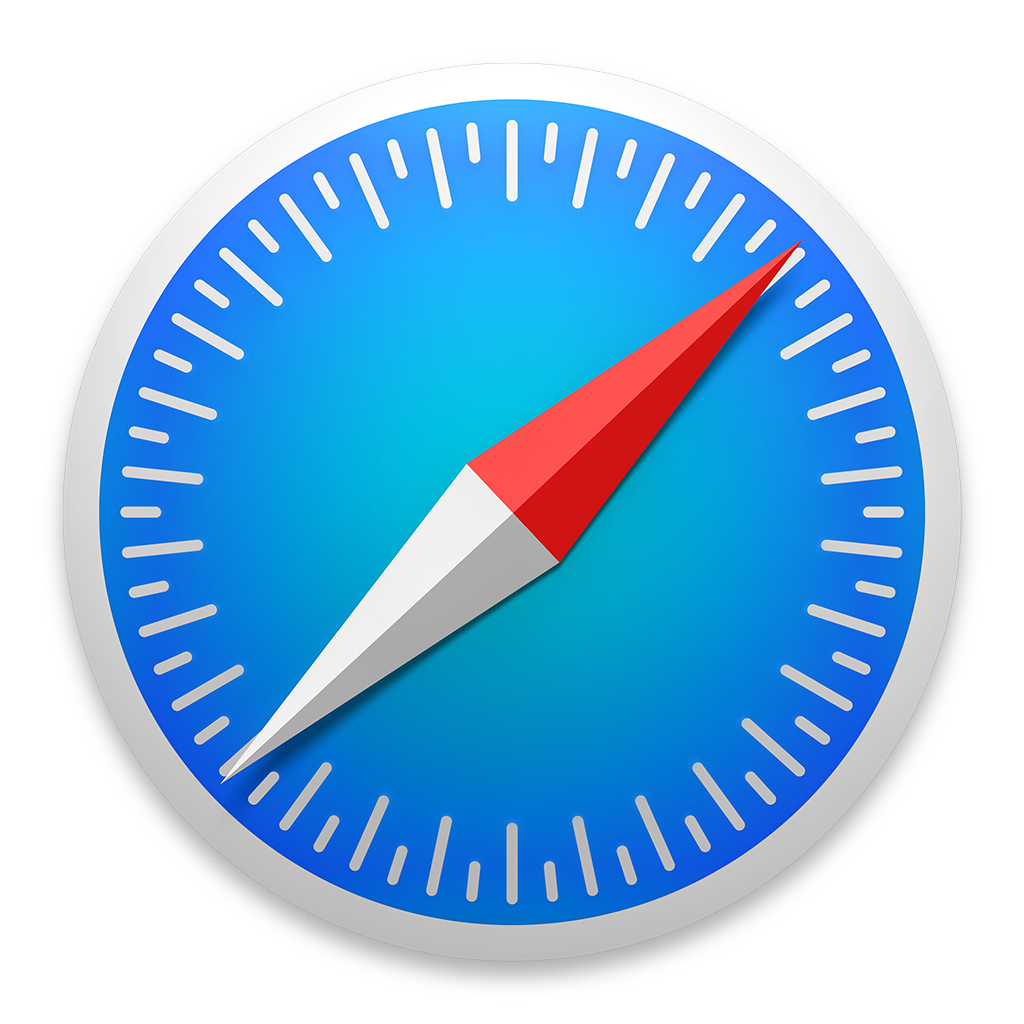 ?
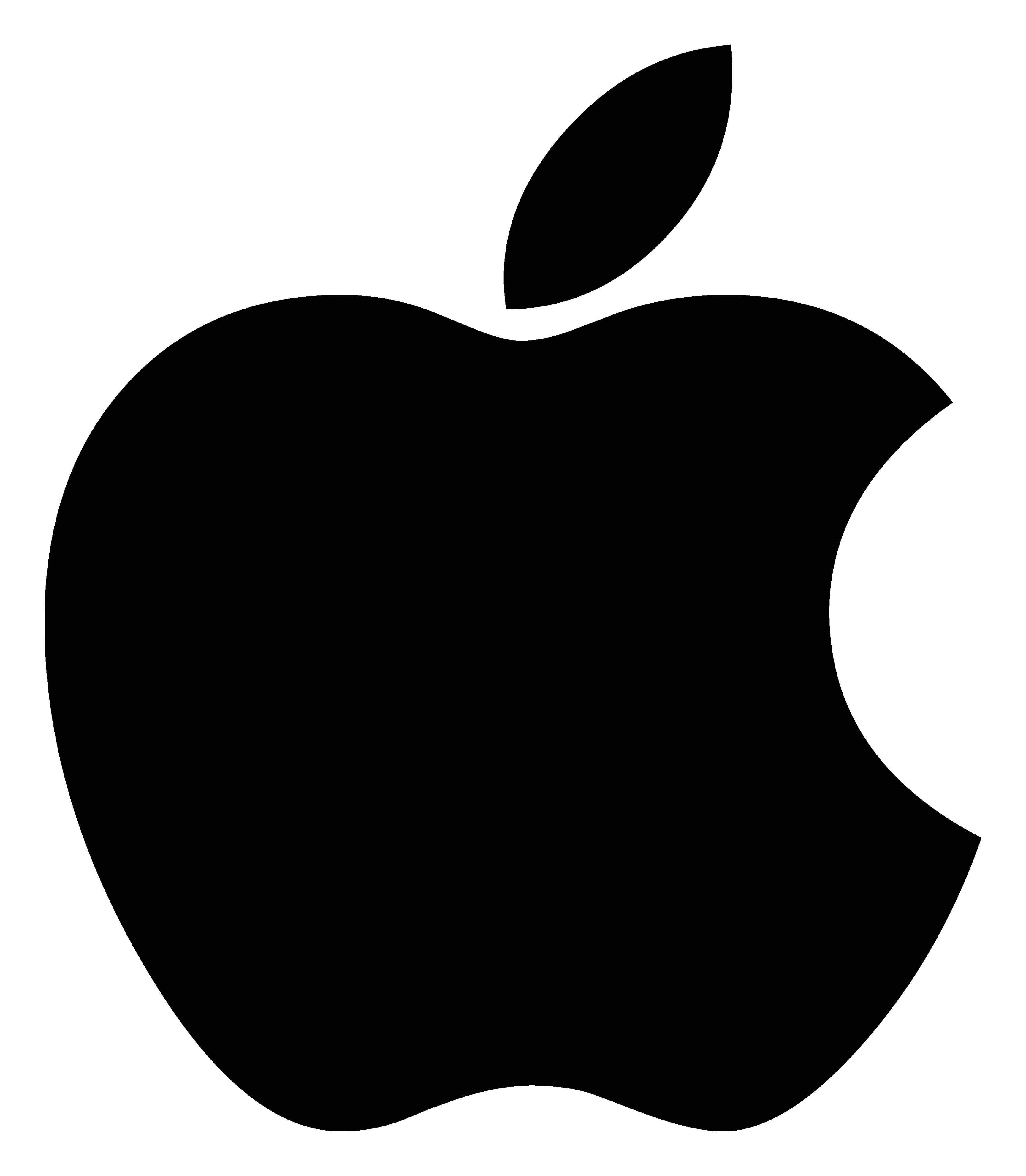 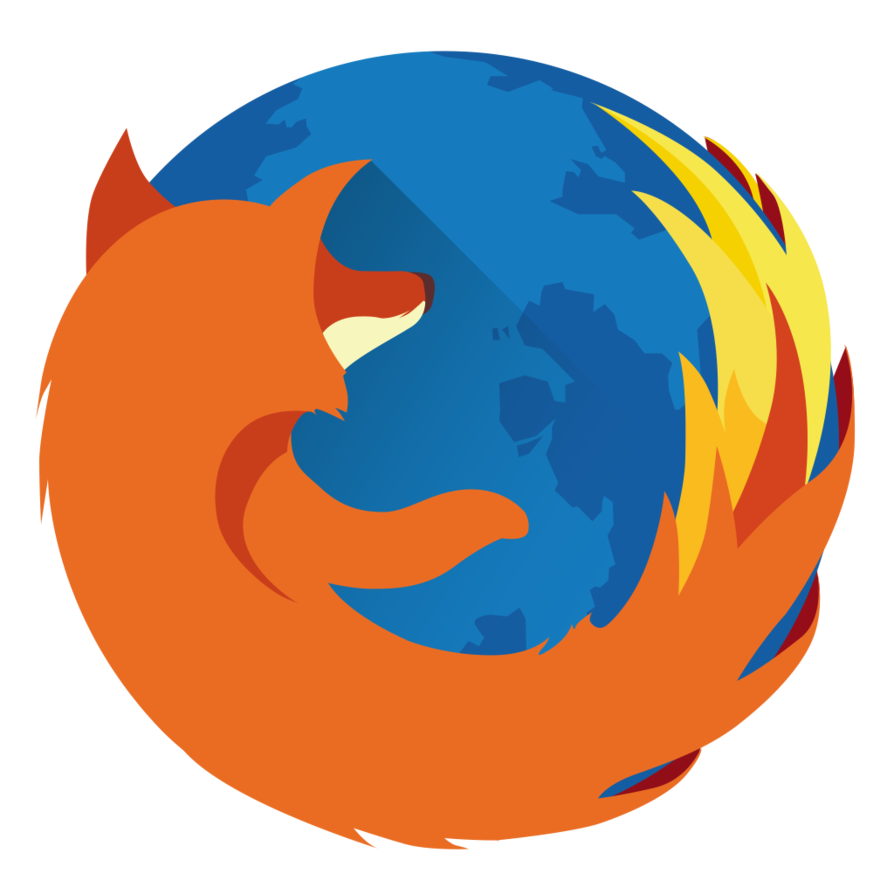 Challenging static analysis
Environment-dependent response
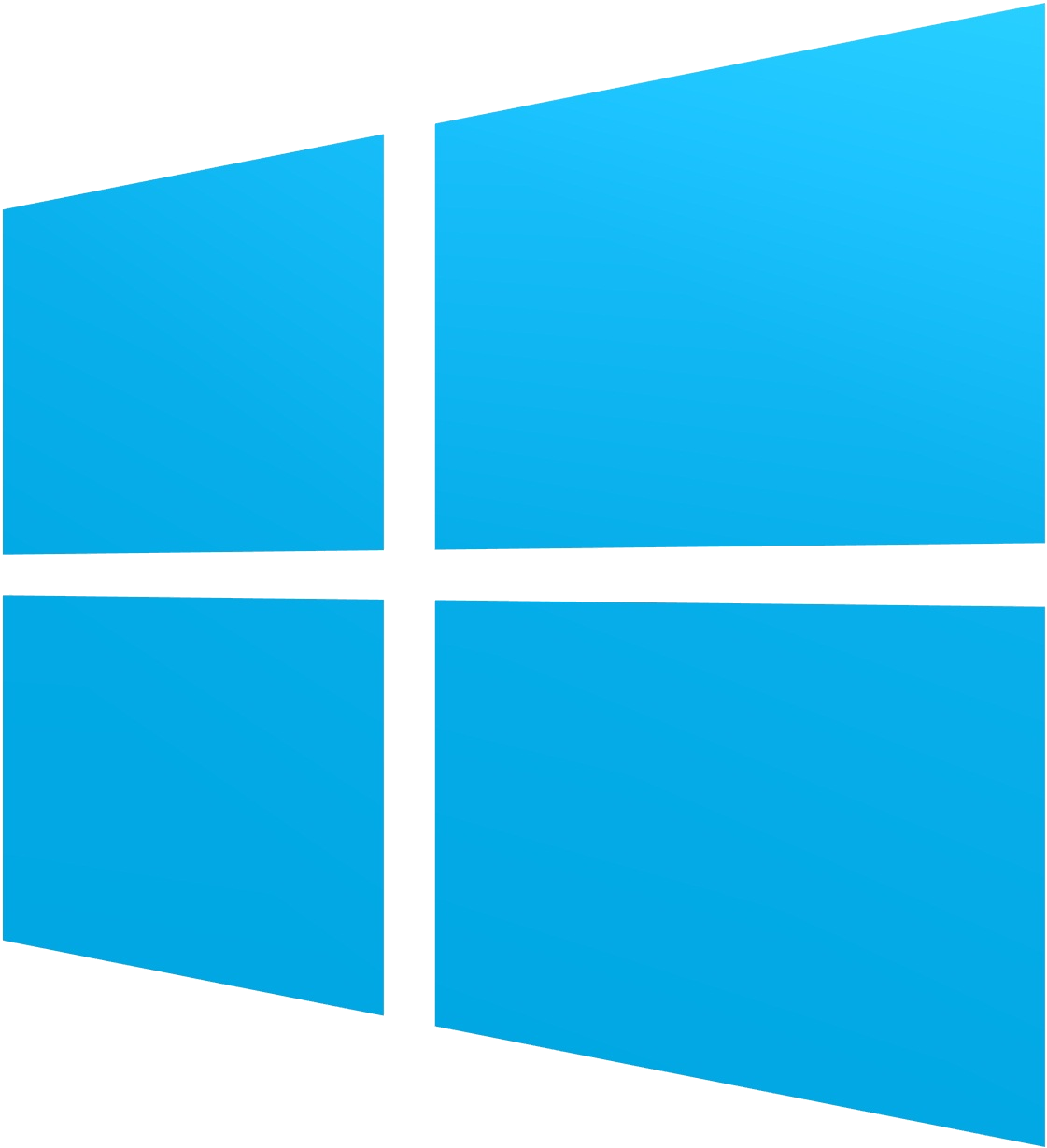 CS408(E) GoatskiN Midterm Presentation
9
Our solution
CS408(E) GoatskiN Midterm Presentation
10
Why JavaScript?
???
CS408(E) GoatskiN Midterm Presentation
11
Brief design
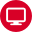 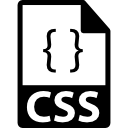 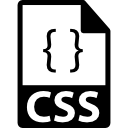 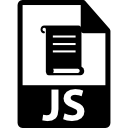 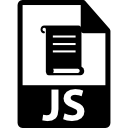 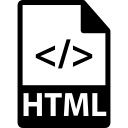 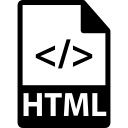 Internet
Proxy
Client worker
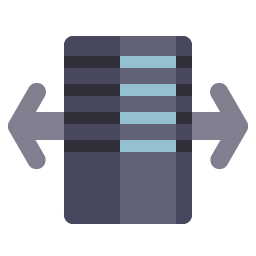 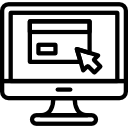 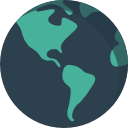 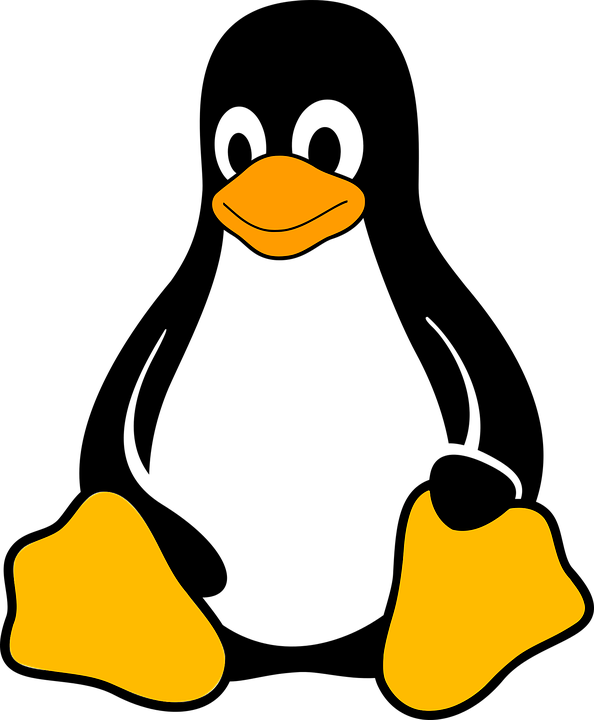 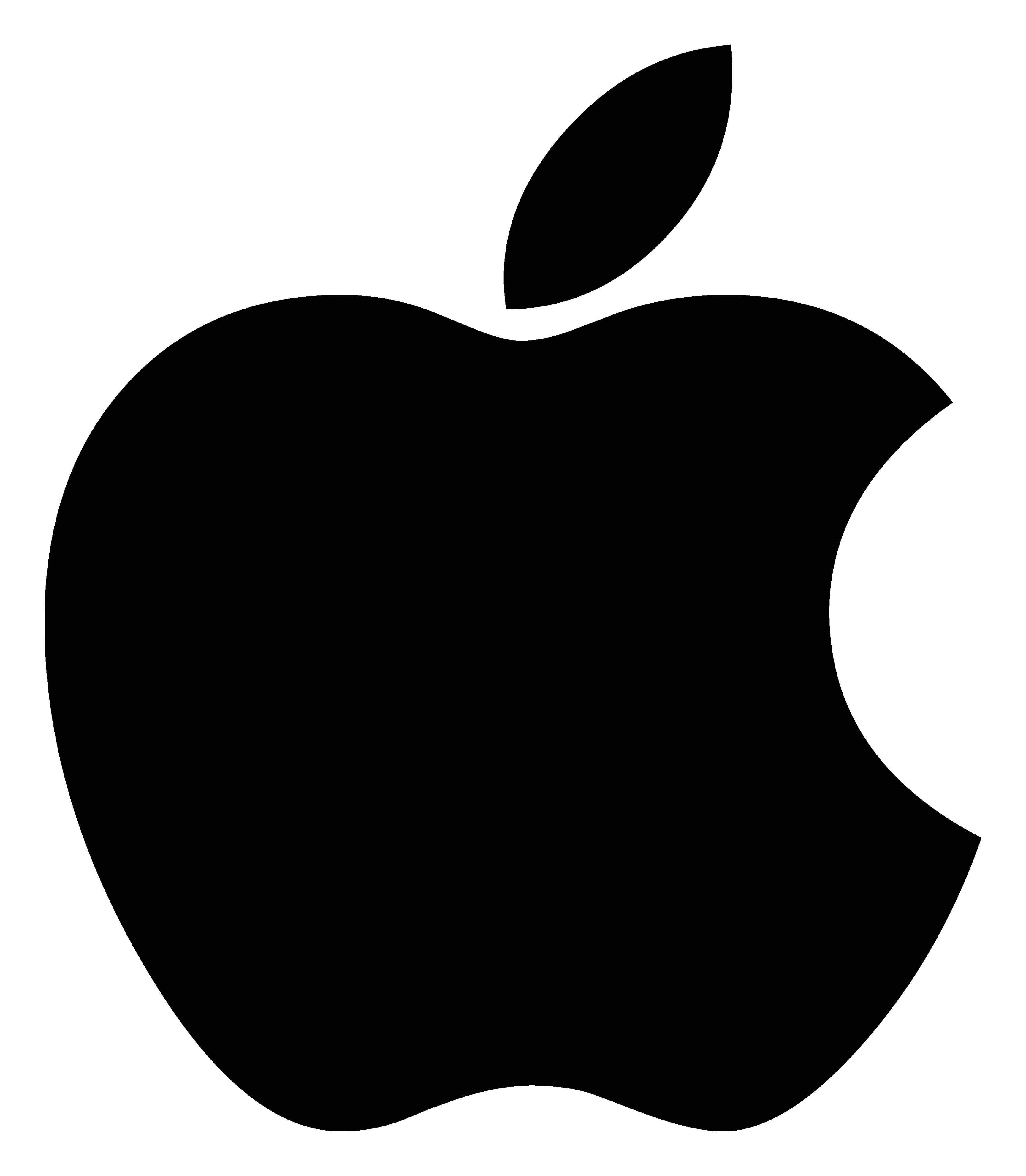 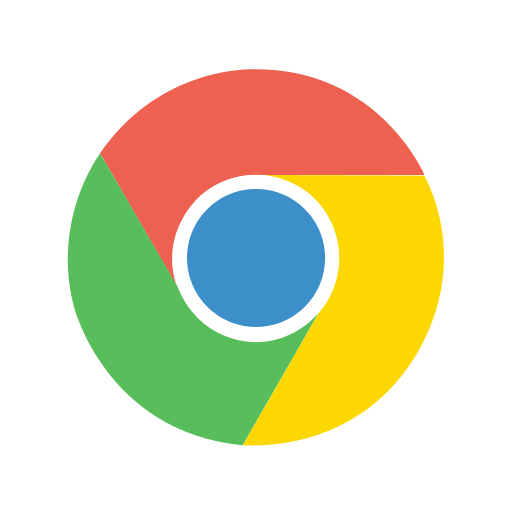 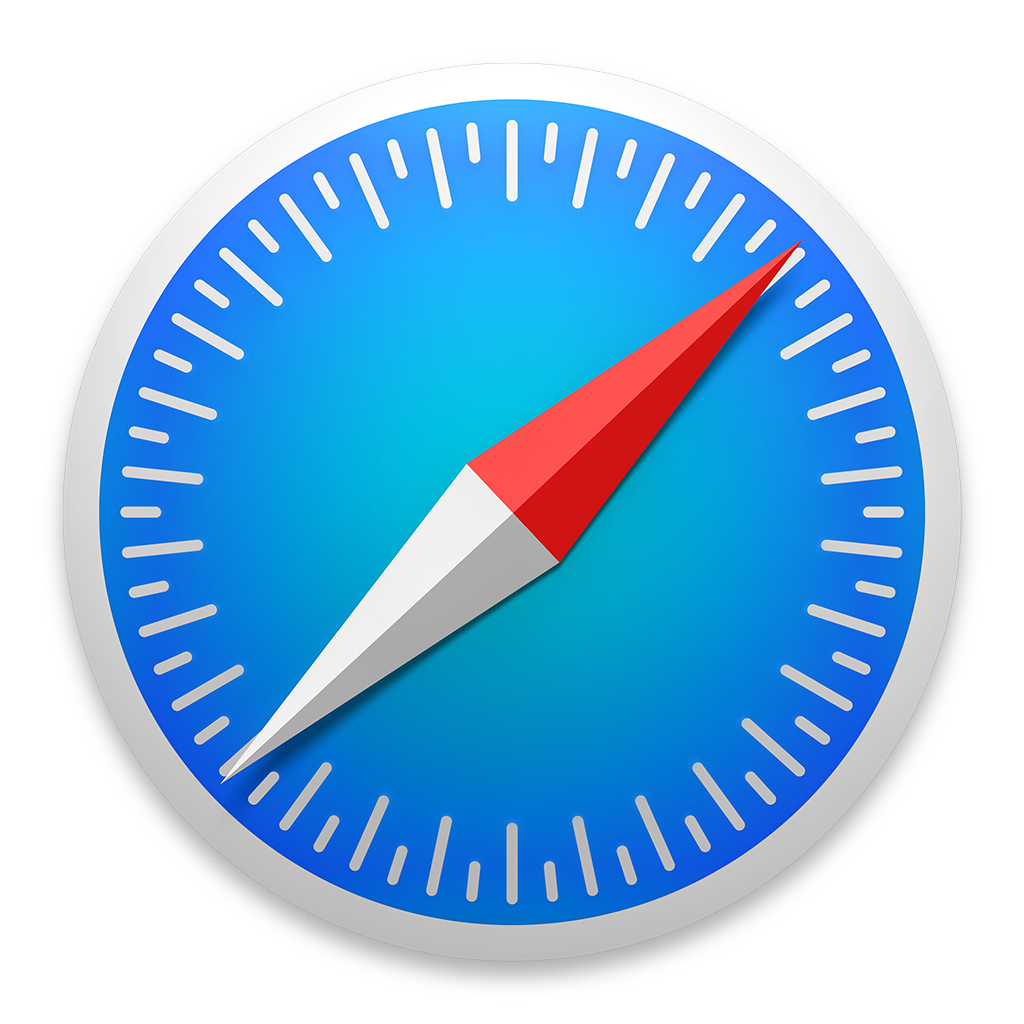 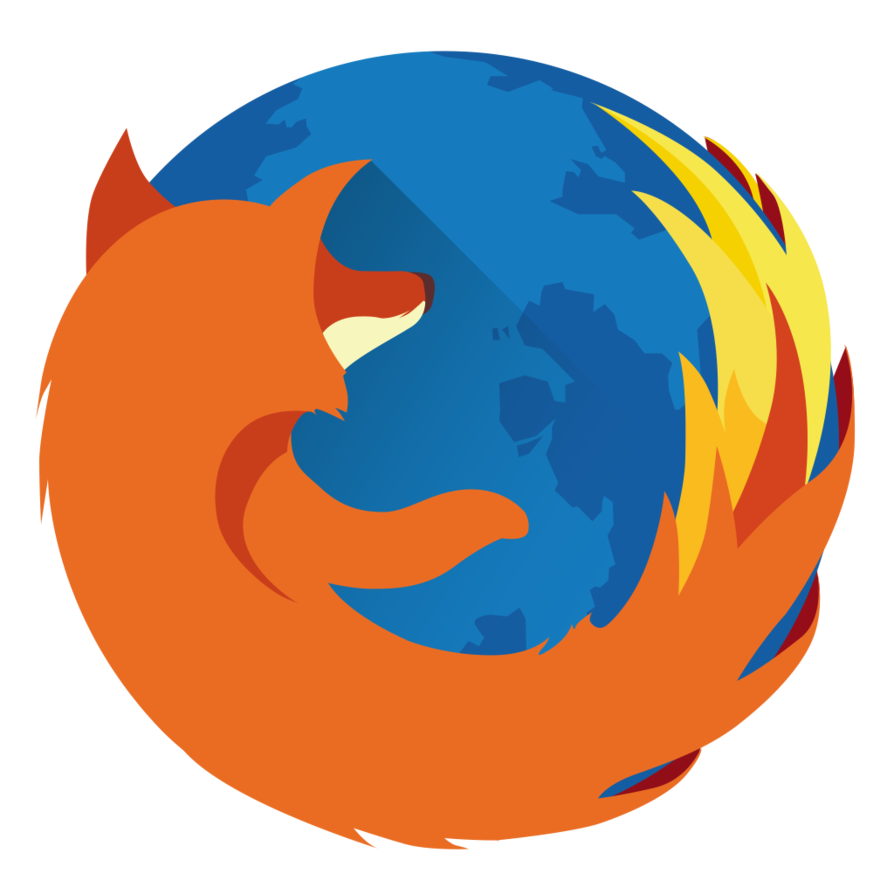 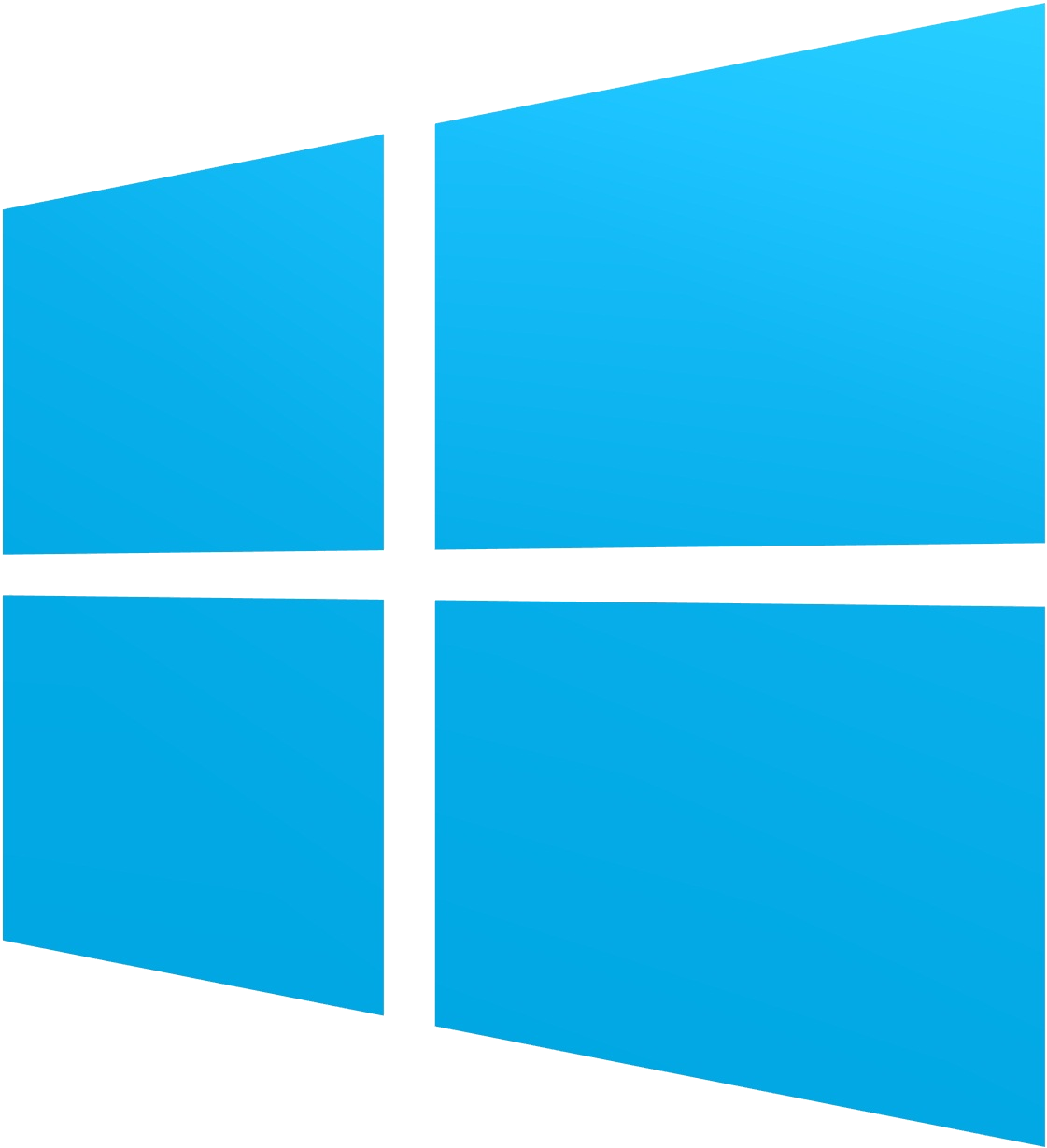 CS408(E) GoatskiN Midterm Presentation
12
Brief design
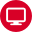 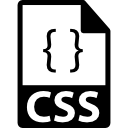 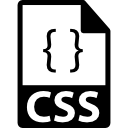 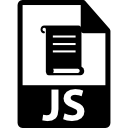 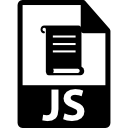 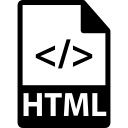 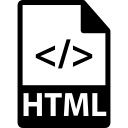 Internet
Proxy
Client worker
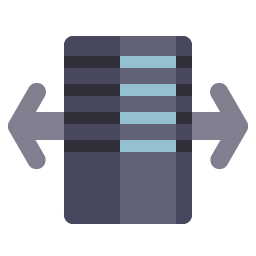 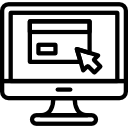 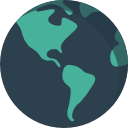 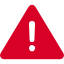 Detected!
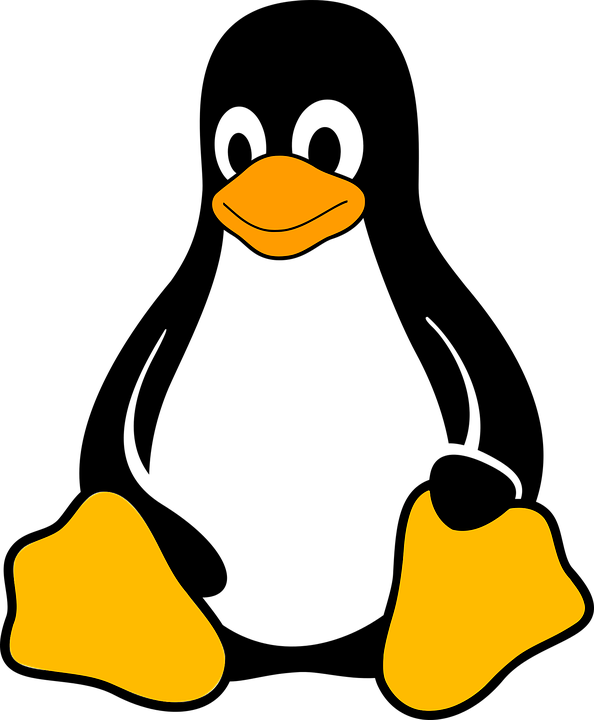 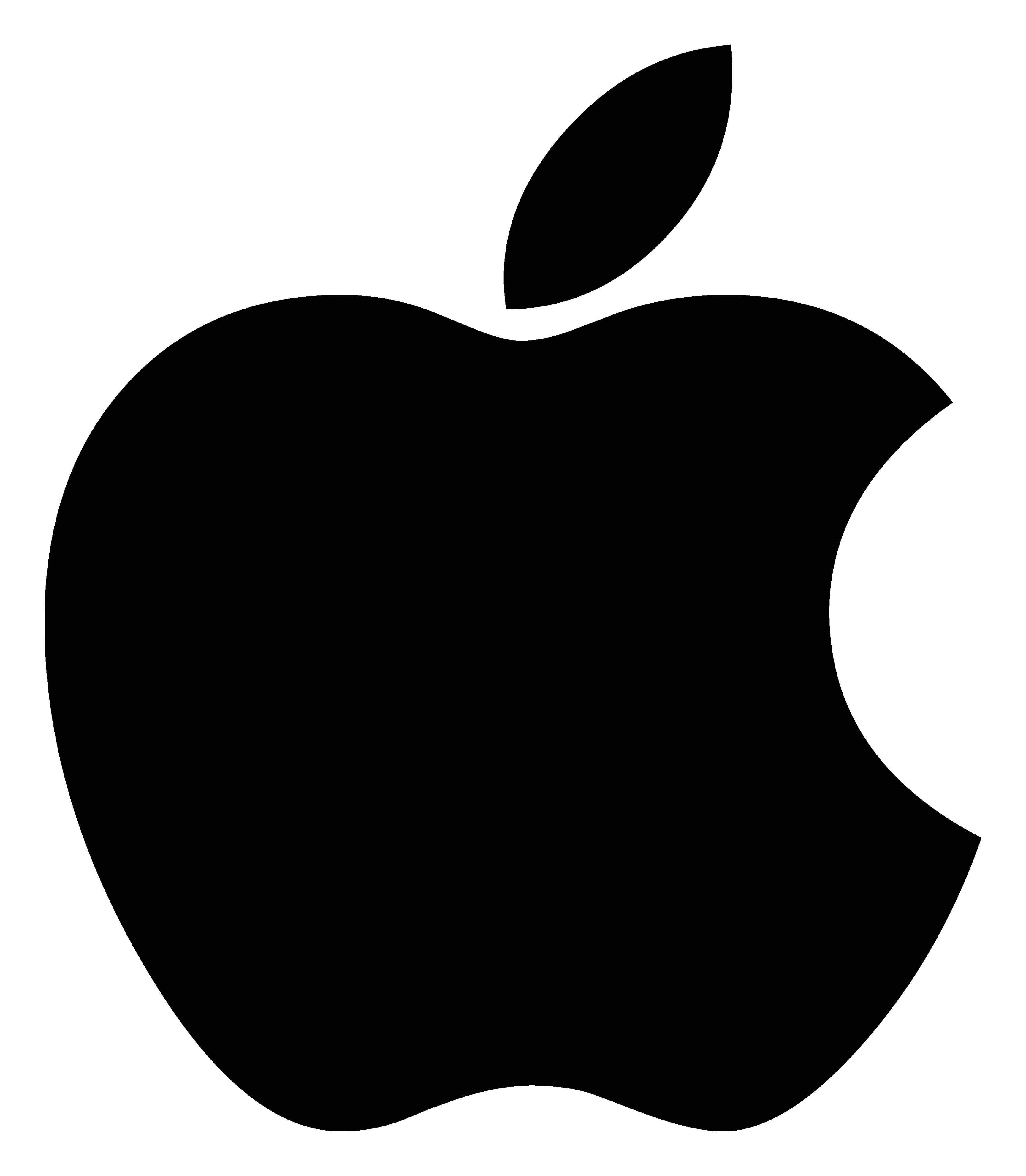 Report
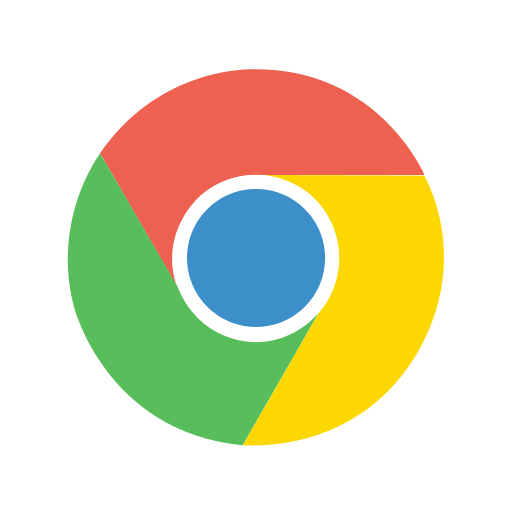 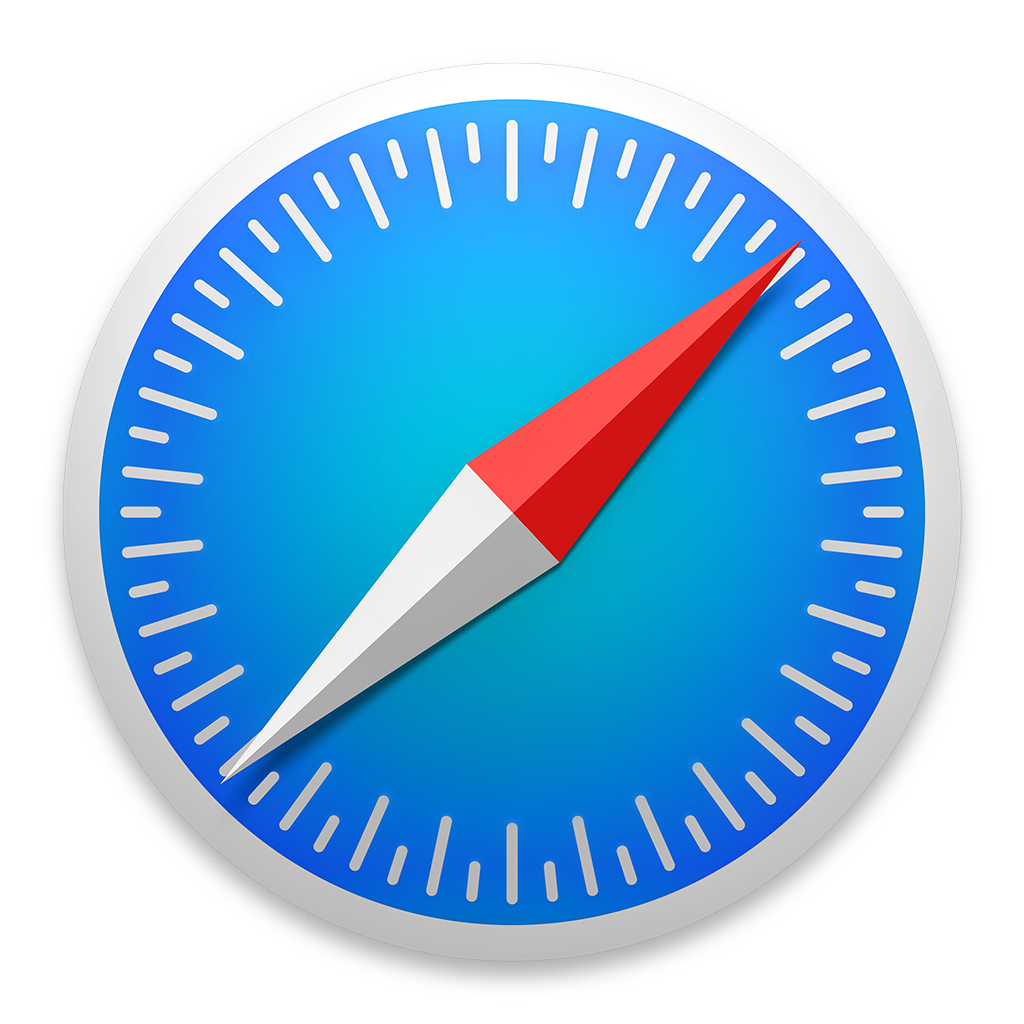 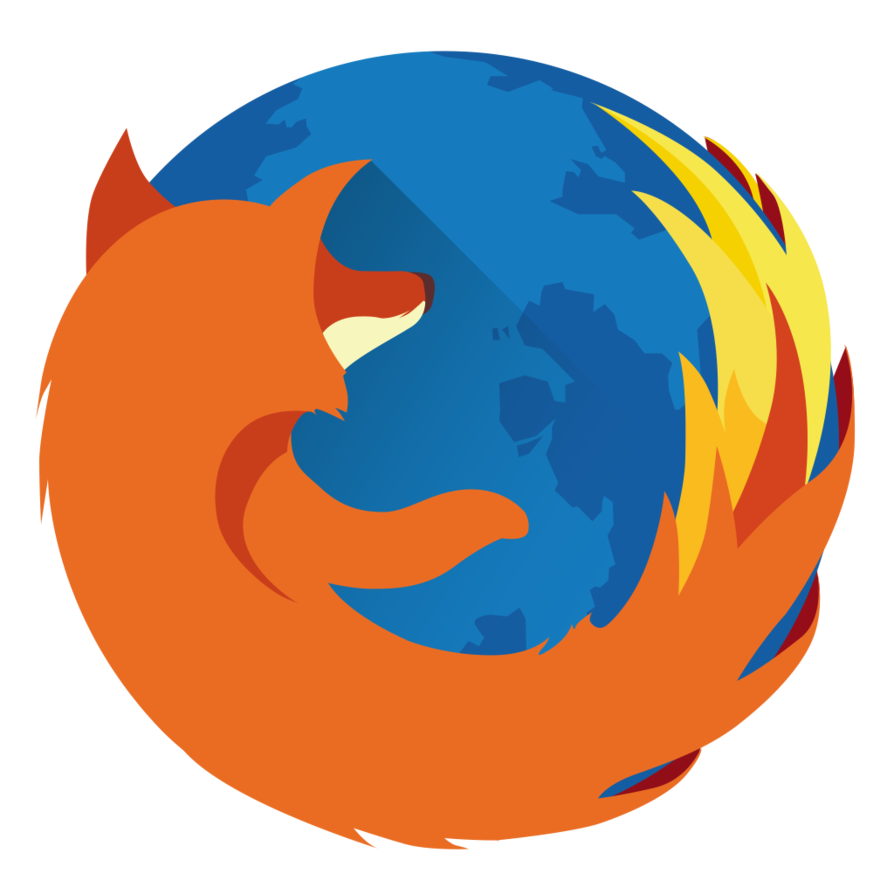 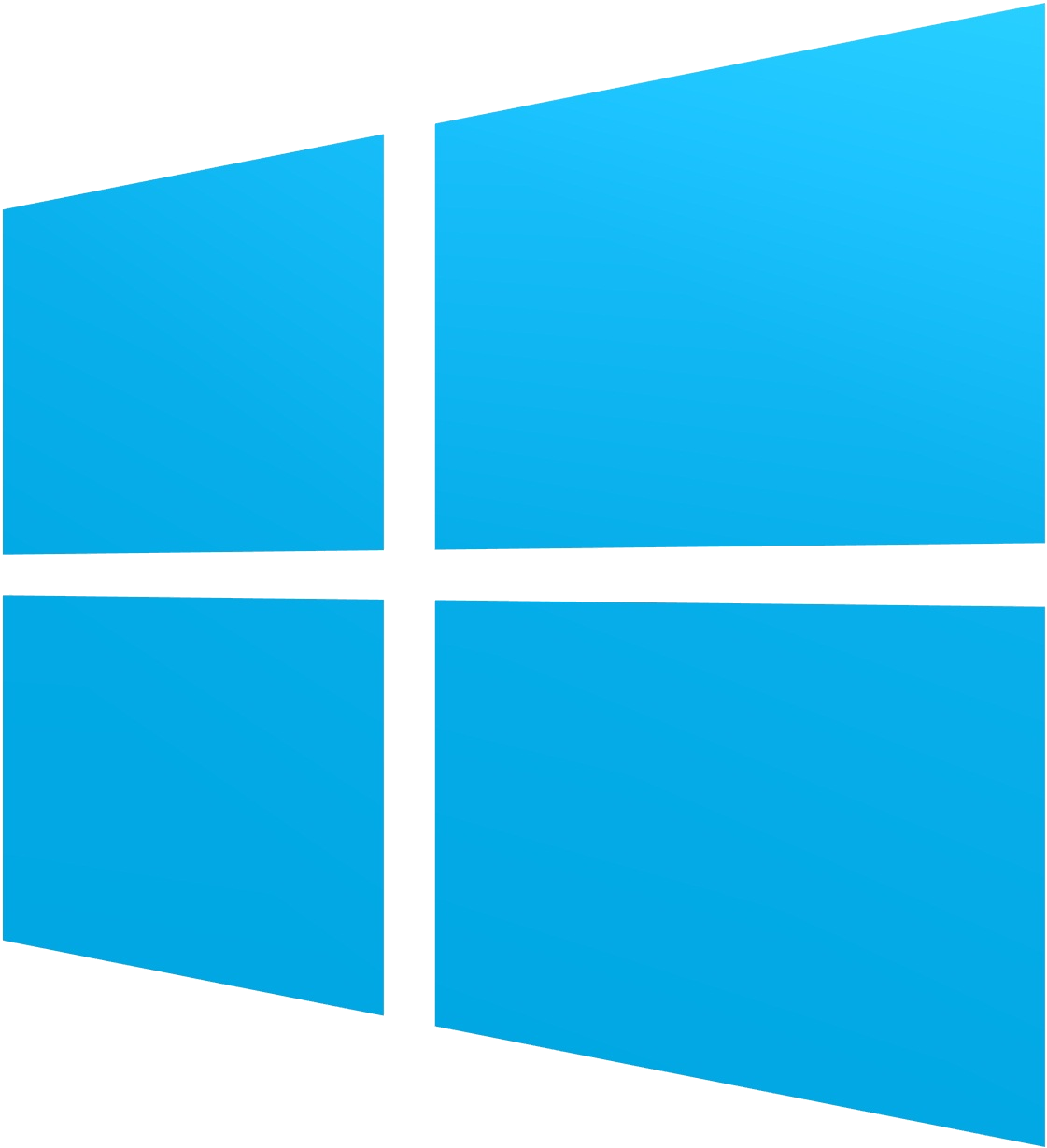 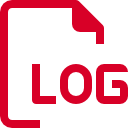 CS408(E) GoatskiN Midterm Presentation
13
Detailed solution design
CS408(E) GoatskiN Midterm Presentation
14
Detailed solution design
CS408(E) GoatskiN Midterm Presentation
15
Web application module
Provide reports and statistics to the user from DB
Get inspection request from user and process the request
Database
Web App
User
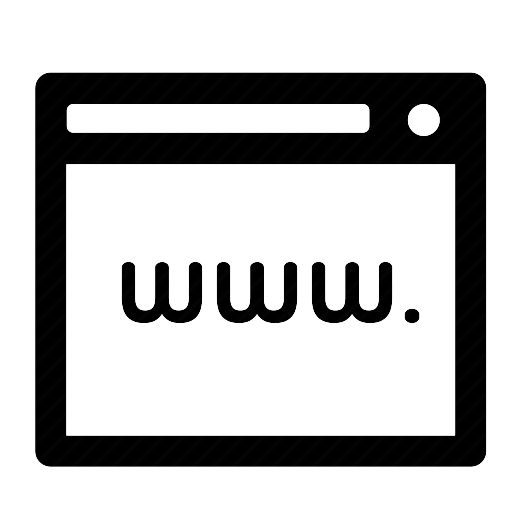 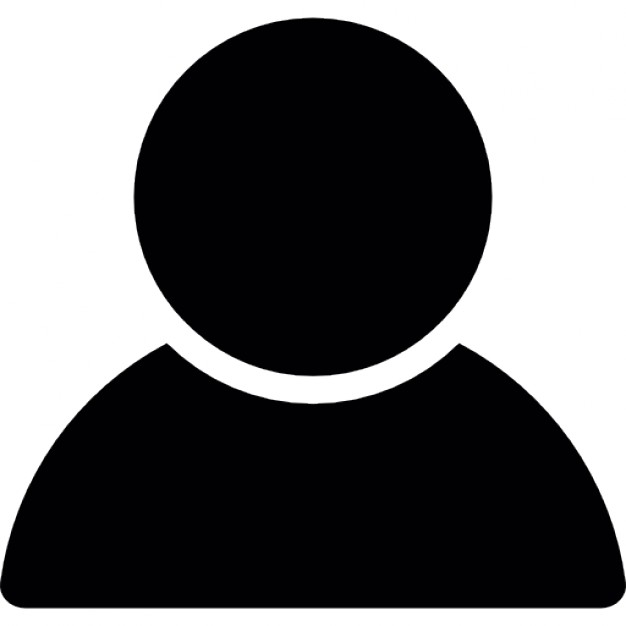 Serve
Query response
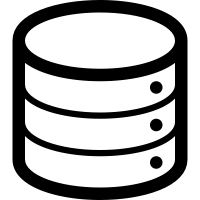 Request
Request Query
Worker master
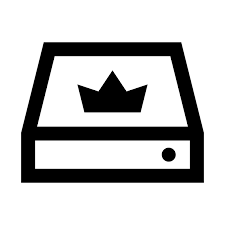 Request
CS408(E) GoatskiN Midterm Presentation
16
Detailed solution design
CS408(E) GoatskiN Midterm Presentation
17
Worker master module
Run client workers with target websites based on user’s request
Web App
Worker master
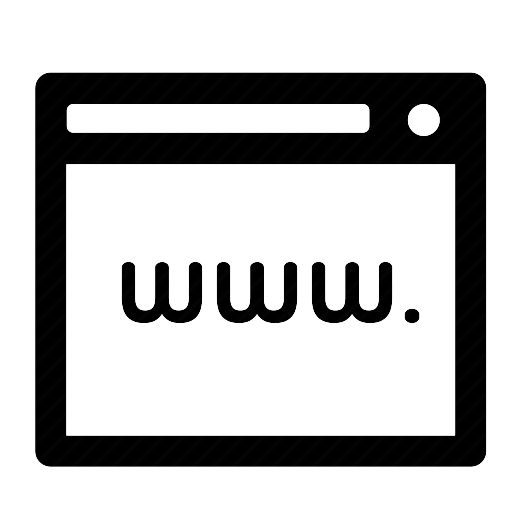 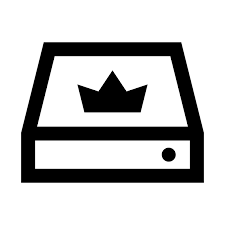 User Request
Command to visit websites
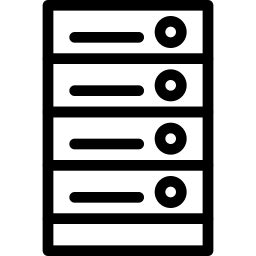 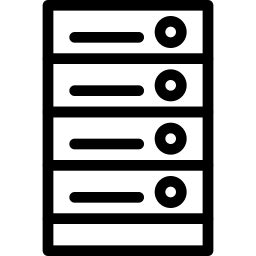 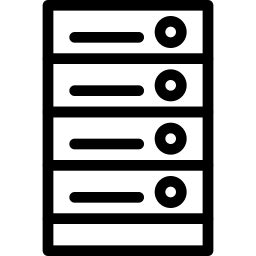 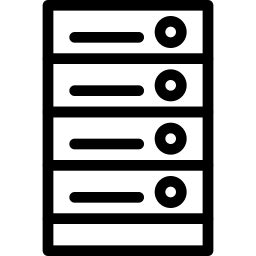 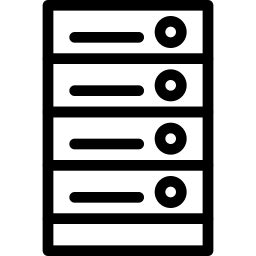 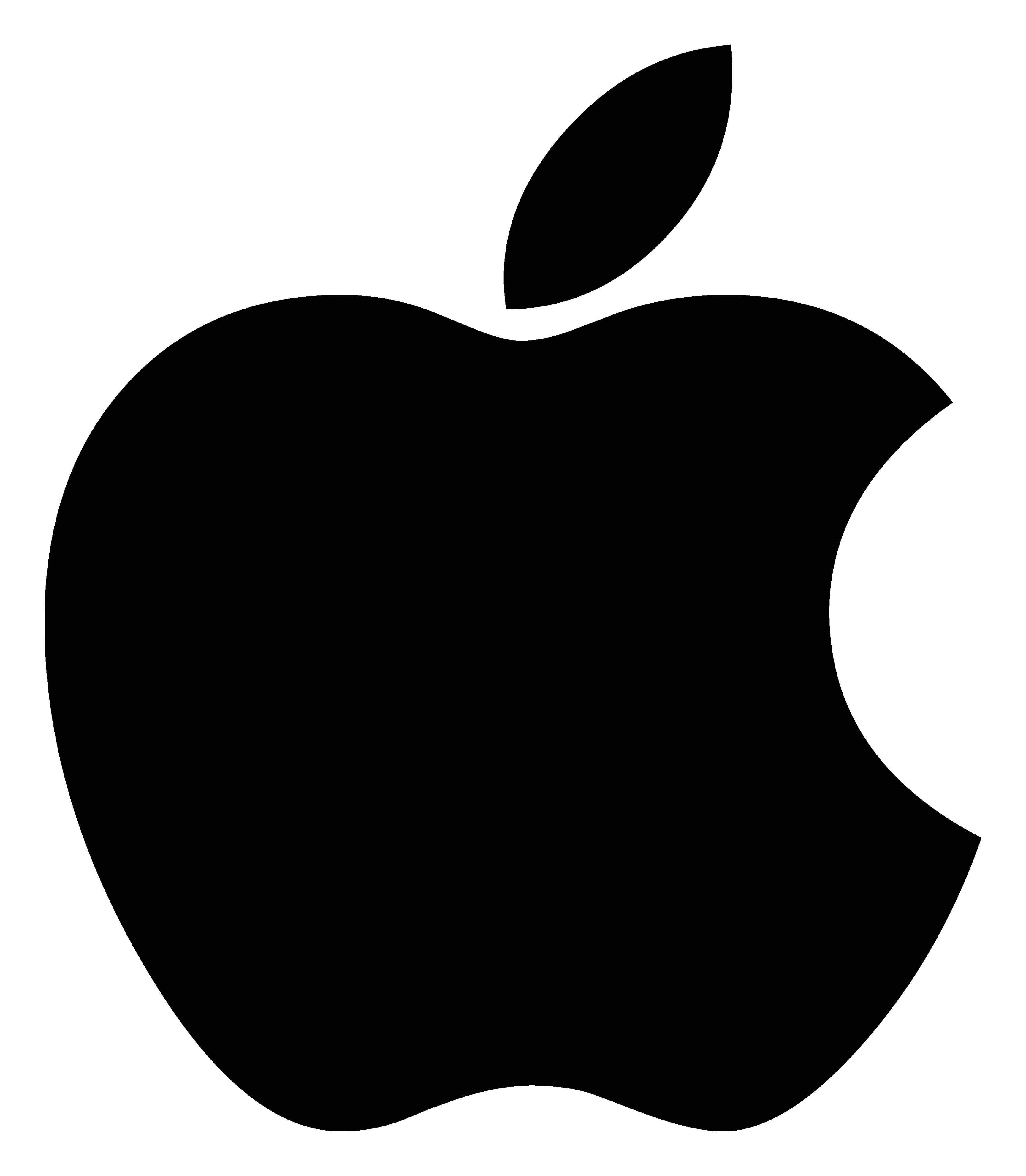 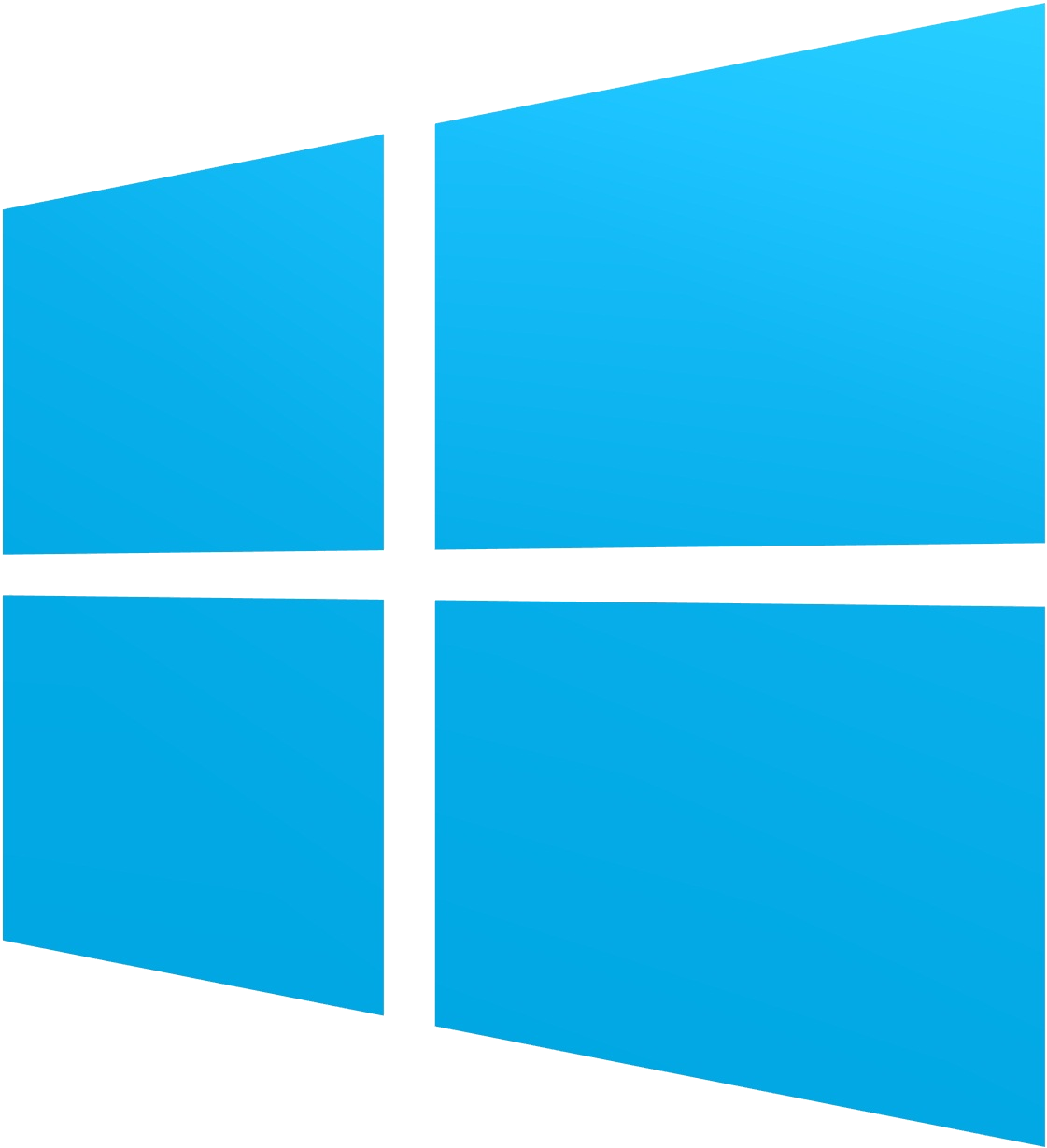 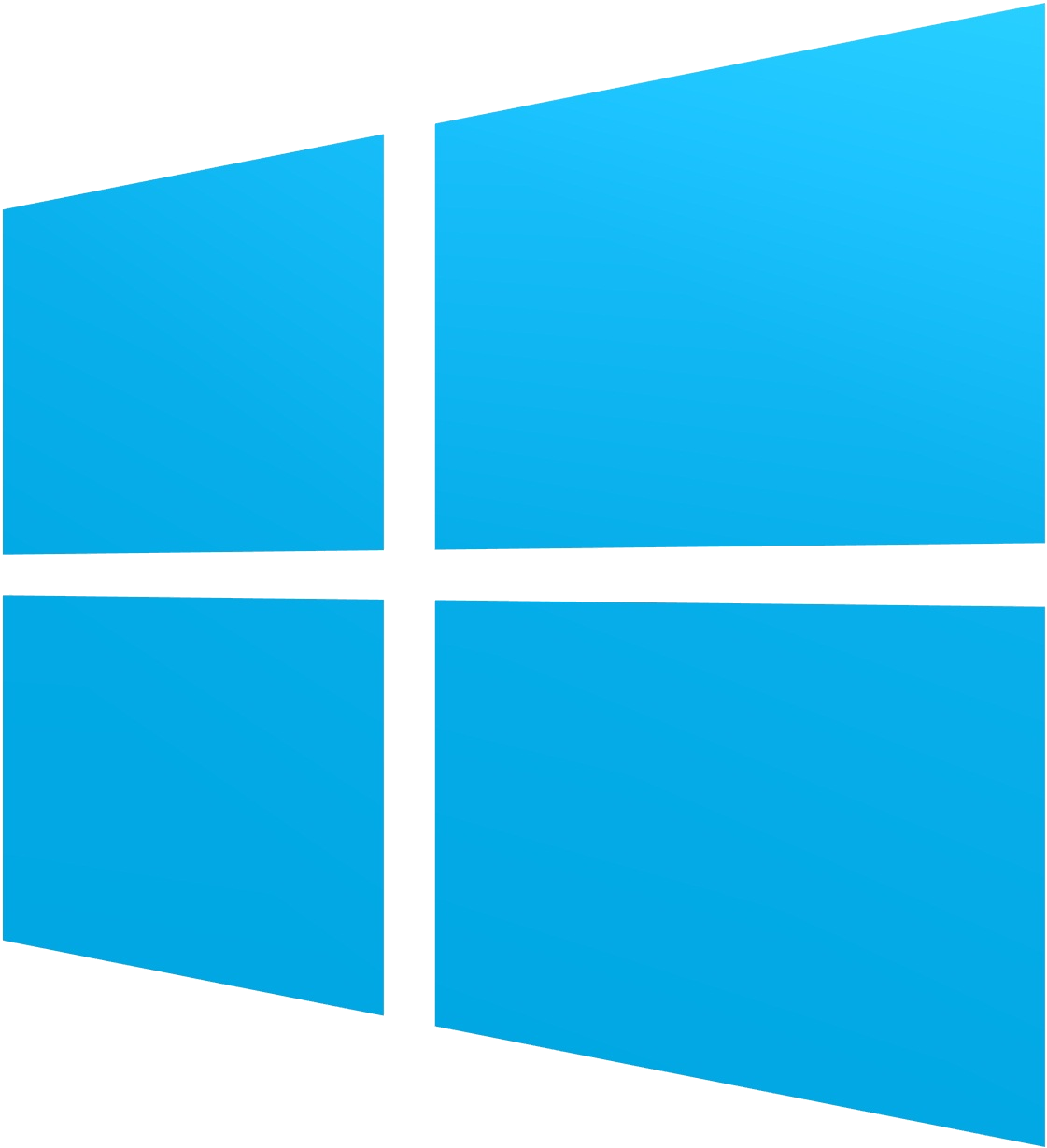 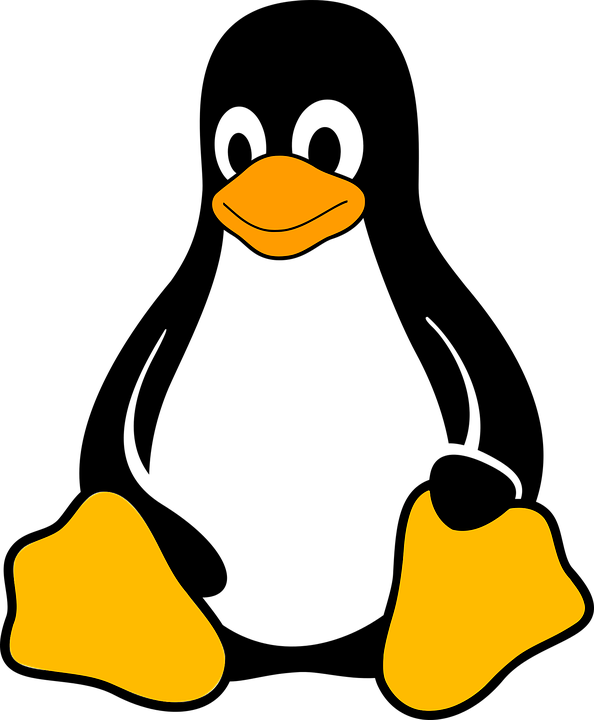 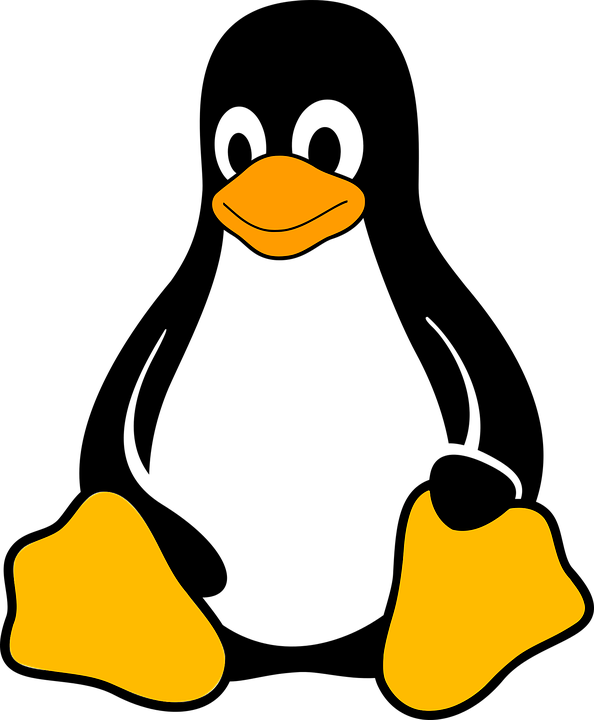 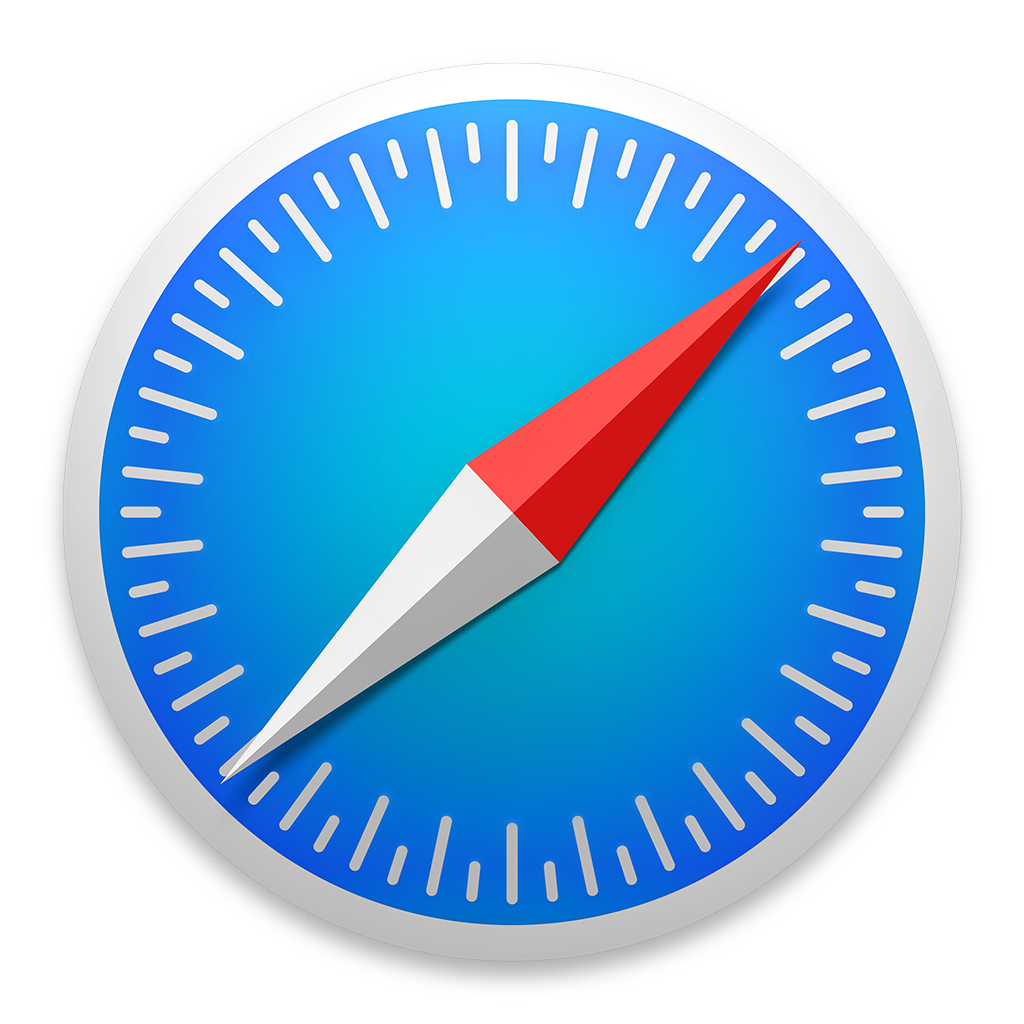 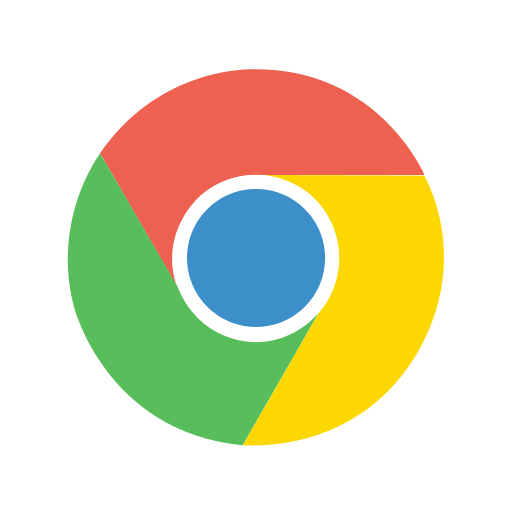 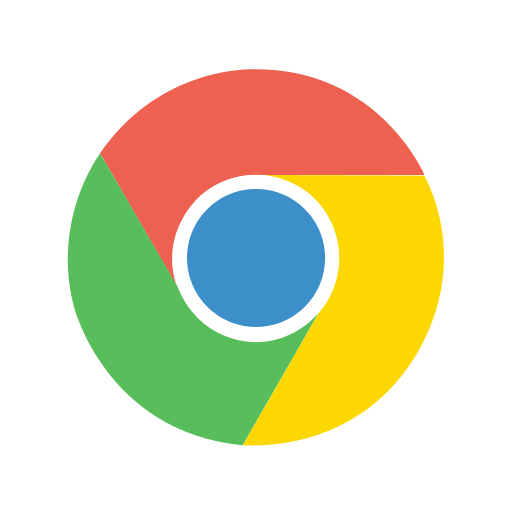 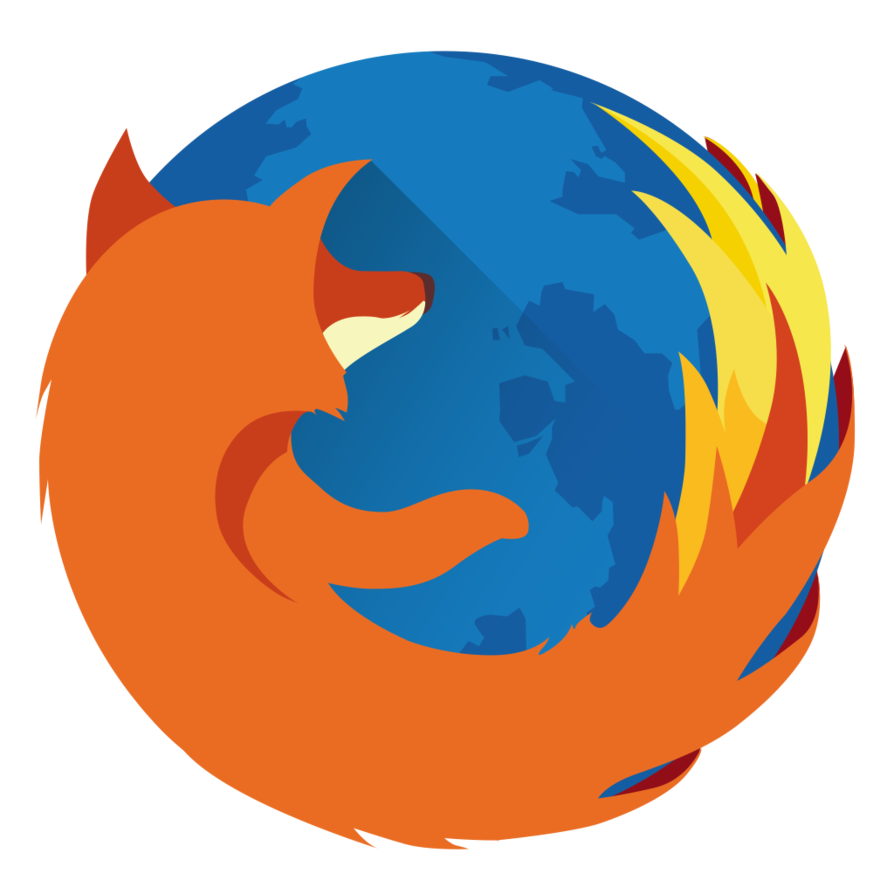 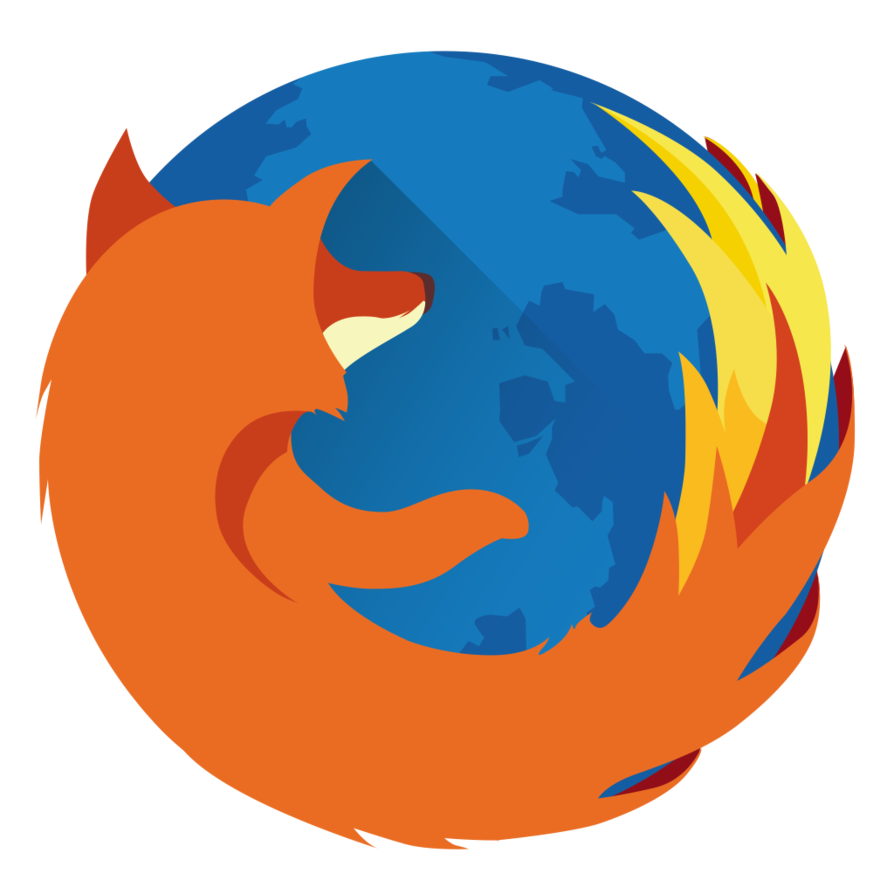 Request
CS408(E) GoatskiN Midterm Presentation
18
Detailed solution design
CS408(E) GoatskiN Midterm Presentation
19
Proxy module
Intercept HTTP/HTTPS response, and replace the original JavaScript with modified one
Collect reports from client and send them to DB module
JS modifier
Client workers
Proxy
Request
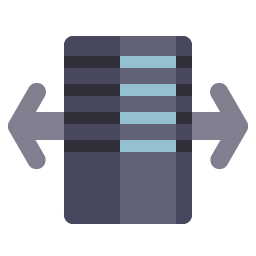 Original JavaScript
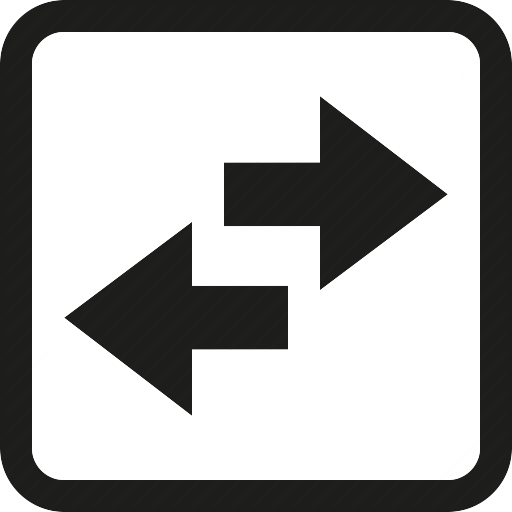 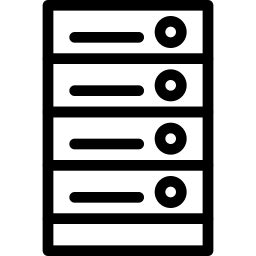 Response
Modified JavaScript
Database
Report
Report Query
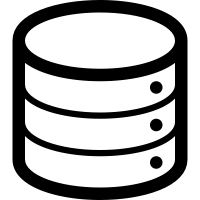 CS408(E) GoatskiN Midterm Presentation
20
Plan
Now Here!
Design backend / proxy system
Design Web app
Develop     backend / proxy system
Develop Web app
Testing &Evaluation
Finalize Project
September
November
October
CS408(E) GoatskiN Midterm Presentation
21
Plan
Park
Choi
Kim
CS408(E) GoatskiN Midterm Presentation
22
Plan
Park
Choi
Kim
…
CS408(E) GoatskiN Midterm Presentation
23
Progress
JavaScript modifier
60%
Proxy server
100%
DB module
50%
Worker master
0%
Web application
10%
CS408(E) GoatskiN Midterm Presentation
24
Overall process
https://github.com/KAIST-CS408E/WebSpector
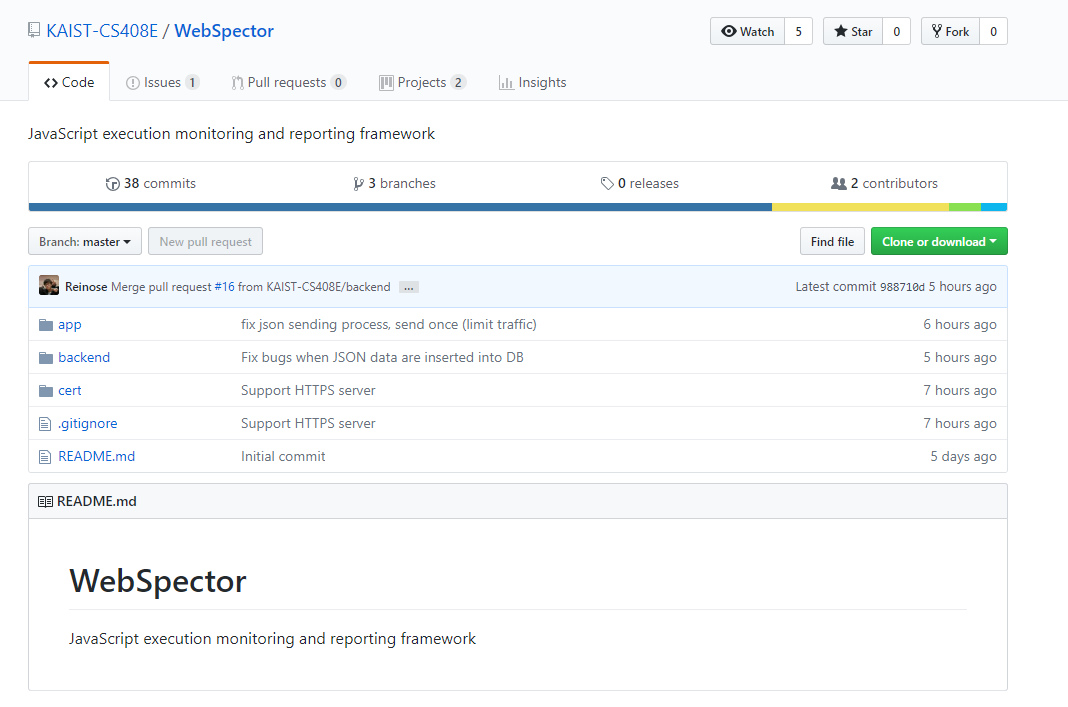 CS408(E) GoatskiN Midterm Presentation
25
Overall process
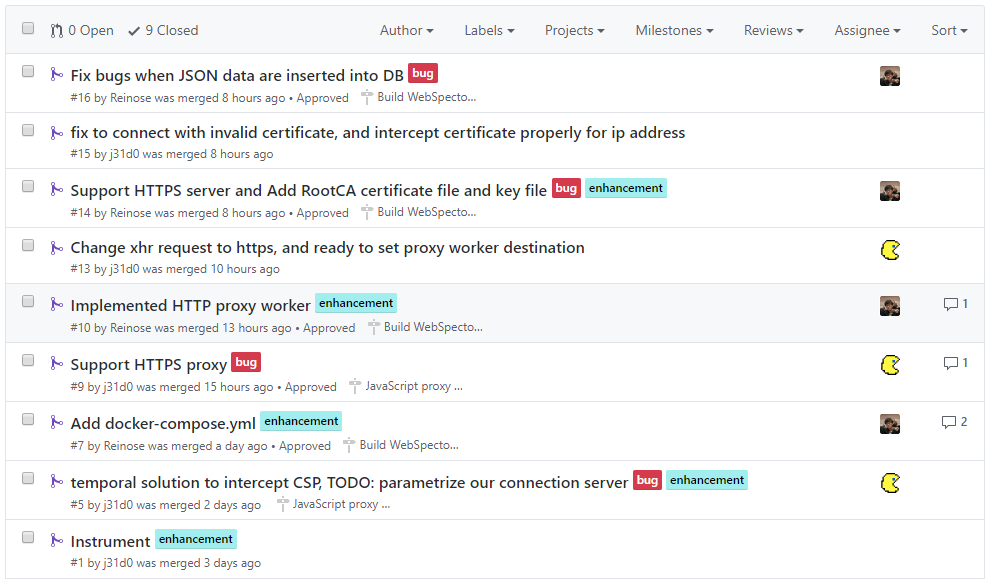 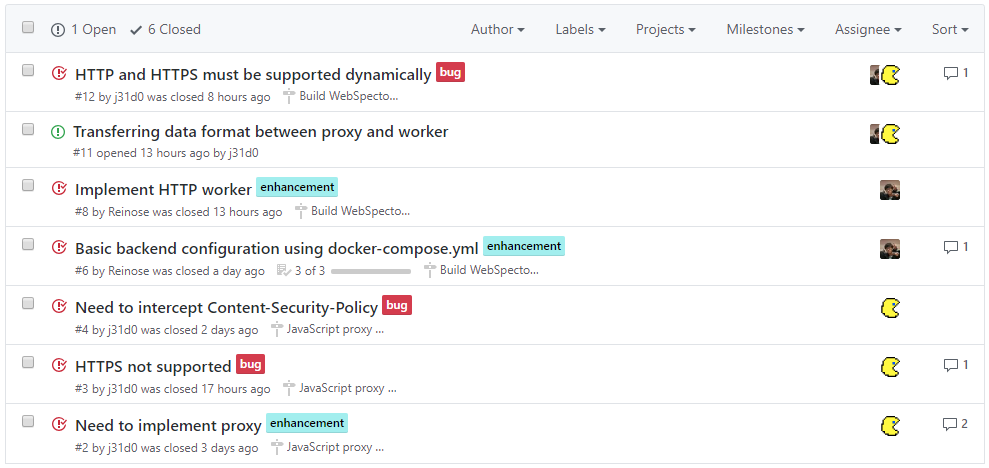 CS408(E) GoatskiN Midterm Presentation
26
Current status
CS408(E) GoatskiN Midterm Presentation
27
Expected Result
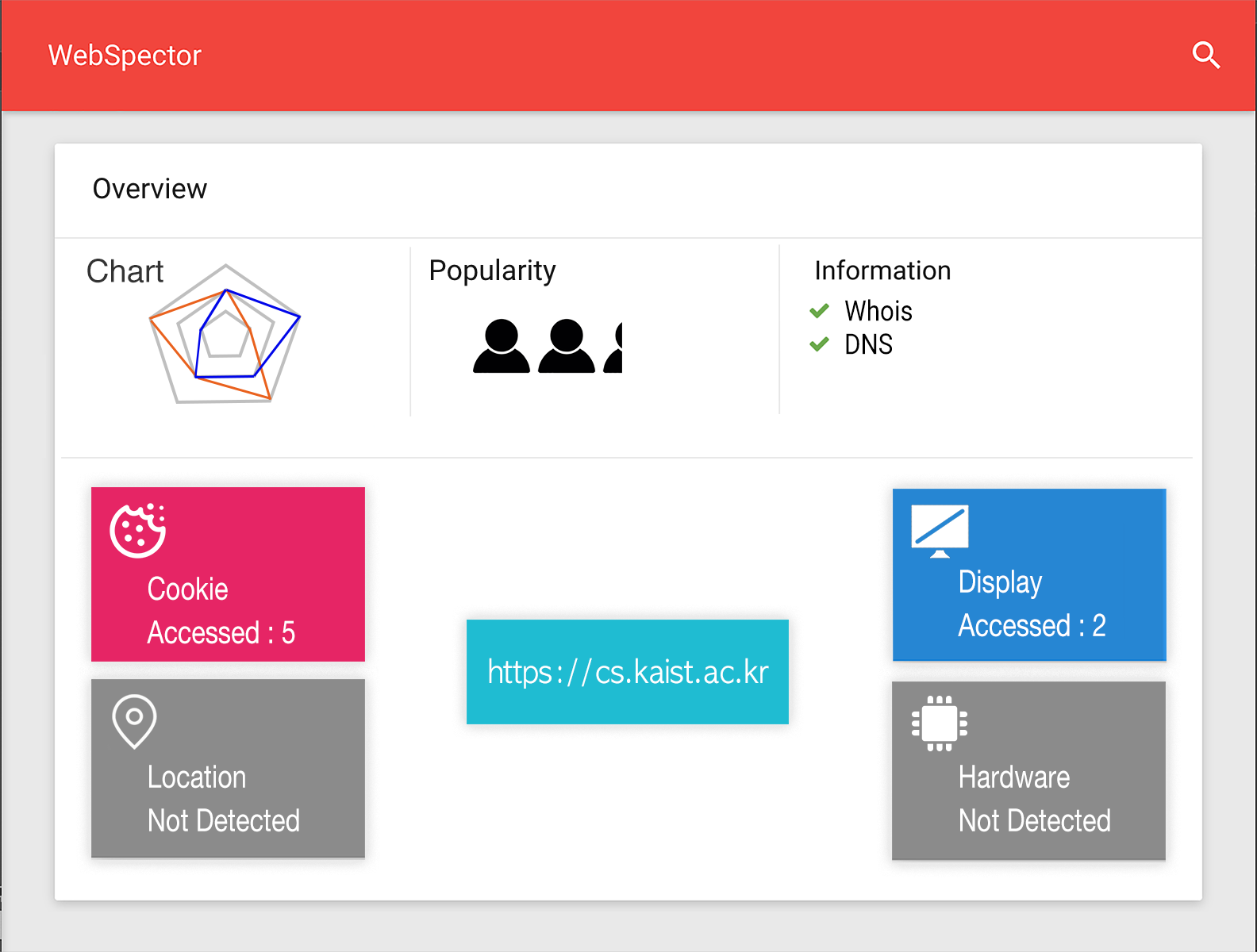 CS408(E) GoatskiN Midterm Presentation
28
Expected Result
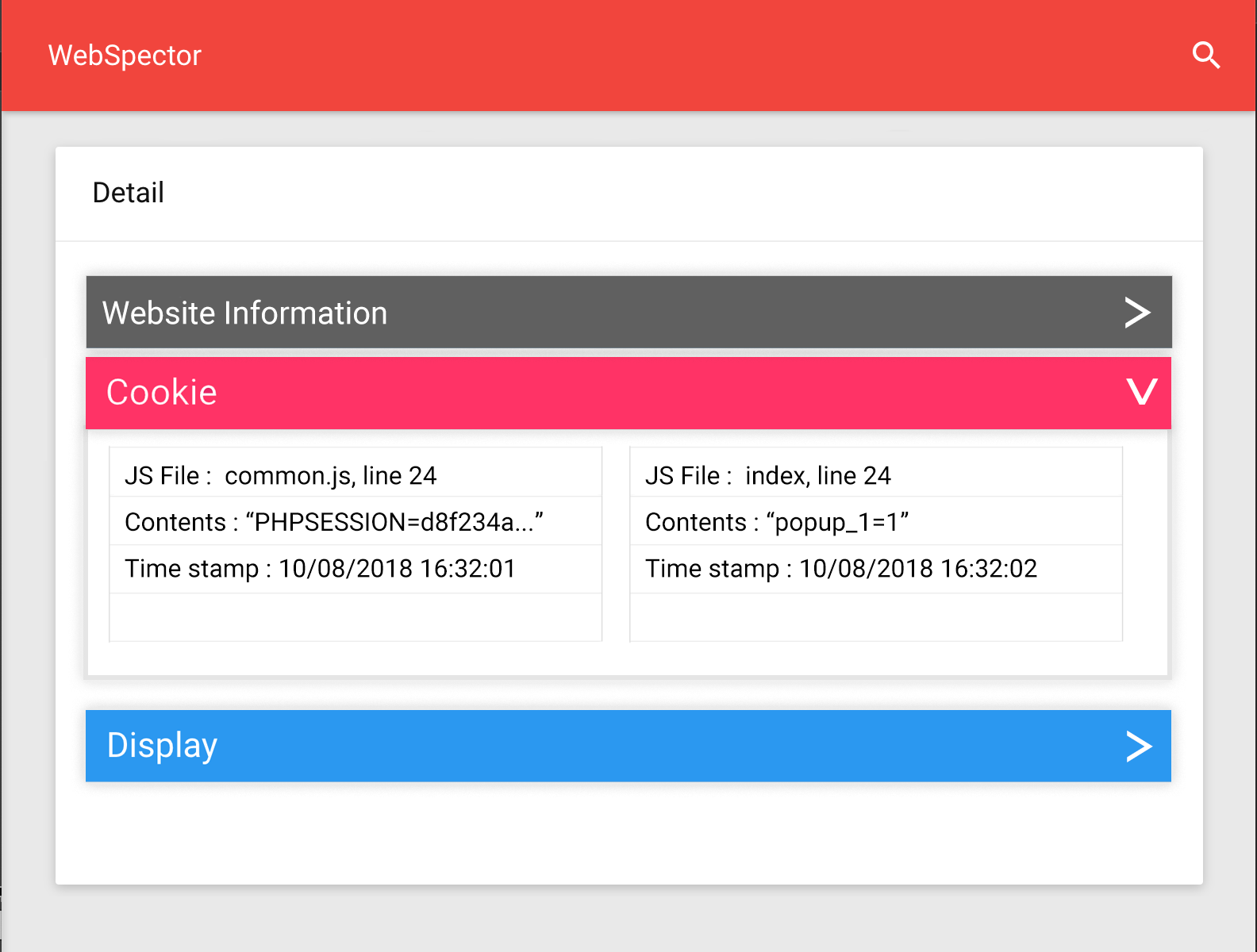 CS408(E) GoatskiN Midterm Presentation
29
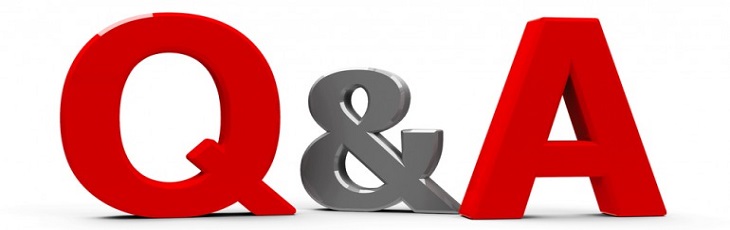 CS408(E) GoatskiN Midterm Presentation
30
[Speaker Notes: This is end of our presentation and thank you for listening. (…3 second) Is there any questions to ask?]